大阪府ESCO事業の導入事例㉙
（1/2）
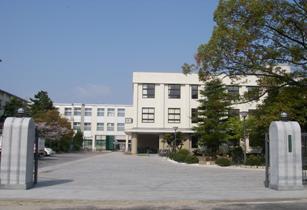 大阪府ESCO事業の導入事例㉙

【契約に基づくESCＯ事業の経費と利益配分】
（2/2）
（単位：千円／年）
光熱水費

【 90,887 】
光熱水費
削減額

【 15,719 】
府の利益

【 16 】
府の利益

【 15,719 】
ESCO
サービス料

【 15,703 】
光熱水費

【 75,168 】
光熱水費

【 75,168 】
ESCO実施前
ESCOサービス期間（13年間）
契約期間満了後